Figure 2. The Usher protein network. All identified protein–protein interactions are indicated. Red colored boxes ...
Hum Mol Genet, Volume 15, Issue suppl_2, 15 October 2006, Pages R262–R270, https://doi.org/10.1093/hmg/ddl205
The content of this slide may be subject to copyright: please see the slide notes for details.
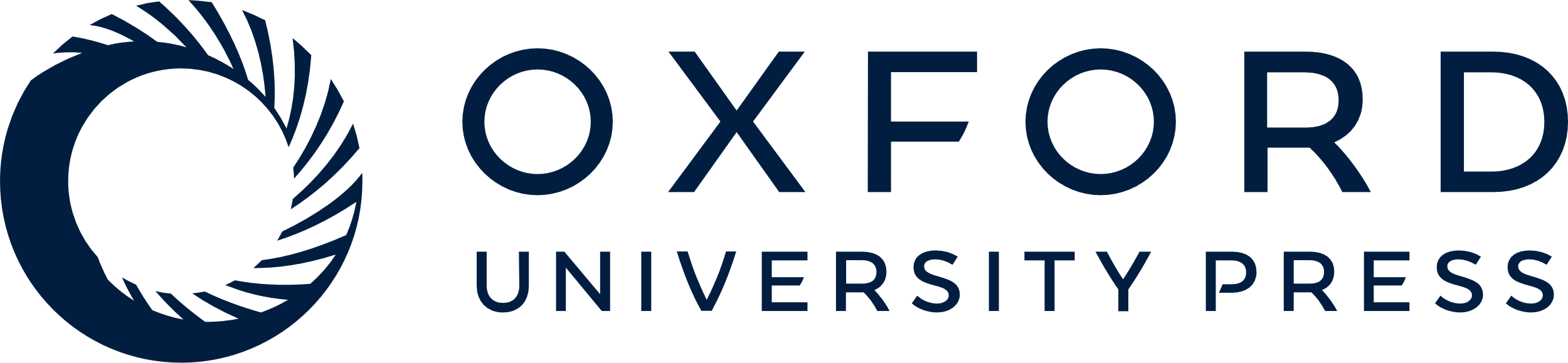 [Speaker Notes: Figure 2. The Usher protein network. All identified protein–protein interactions are indicated. Red colored boxes indicate association with Usher syndrome, blue color indicates association with isolated RP and black indicates association with isolated deafness. The binding of cadherin 23 and protocadherin 15 to whirlin has been identified in a yeast two-hybrid assay (van Wijk et al., unpublished data).


Unless provided in the caption above, the following copyright applies to the content of this slide: © The Author 2006. Published by Oxford University Press. All rights reserved. For Permissions, please email: journals.permissions@oxfordjournals.org]